Back to School Night
Da Vinci Communications
Fall 2014
Student schedules are in advisory classes
Advisory rosters are outside classrooms and with Jackie
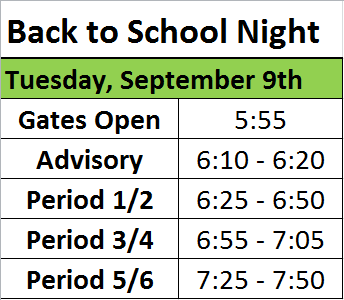 Service Hours
20 by the end of the year
10 by the end of first semester
Half of the advisory grade

* Up to 5 of the 20 hours may be done at Da Vinci.  Students can of course volunteer more than 5 hours at DVC, but must do 15 outside of DVC by the end of the year.
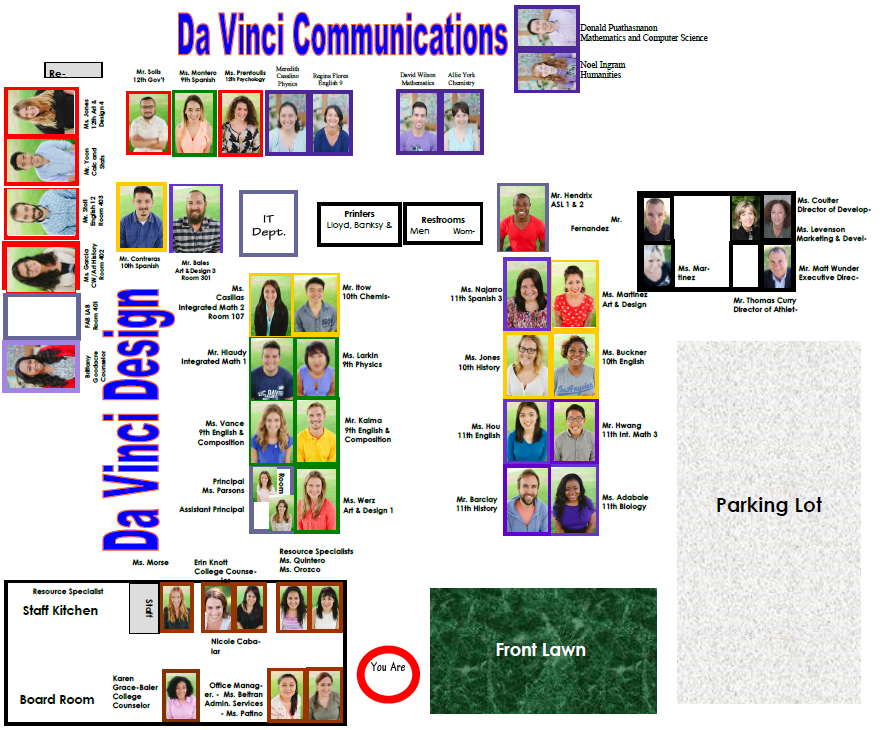 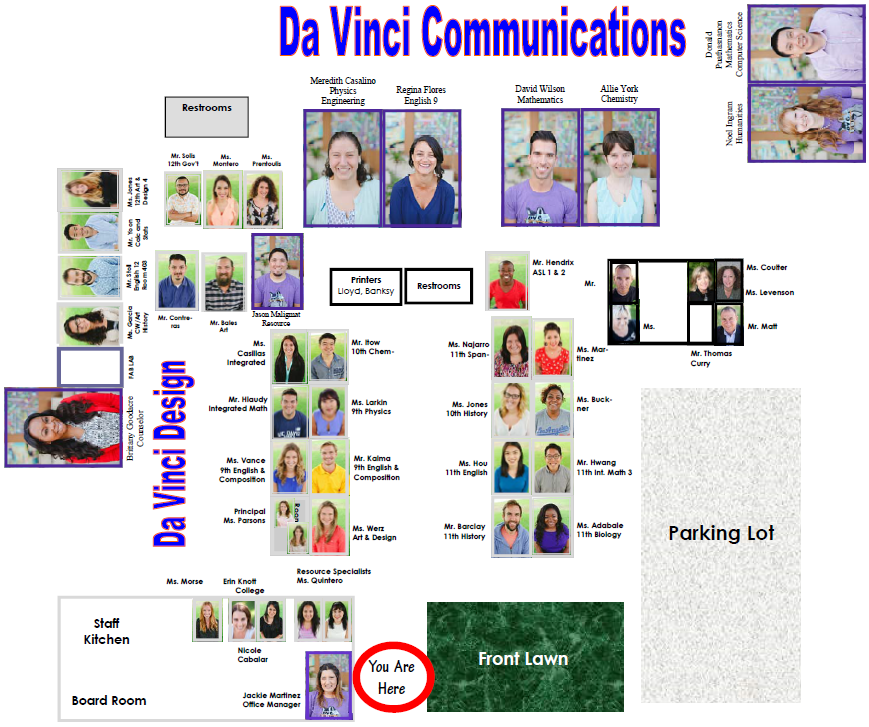 PowerSchool
https://davincischools.powerschool.com/

Check grades and attendance
Parent and student logins are the same
https://davincischools.powerschool.com/
Click on a class’s grade to get more detailed assignment information
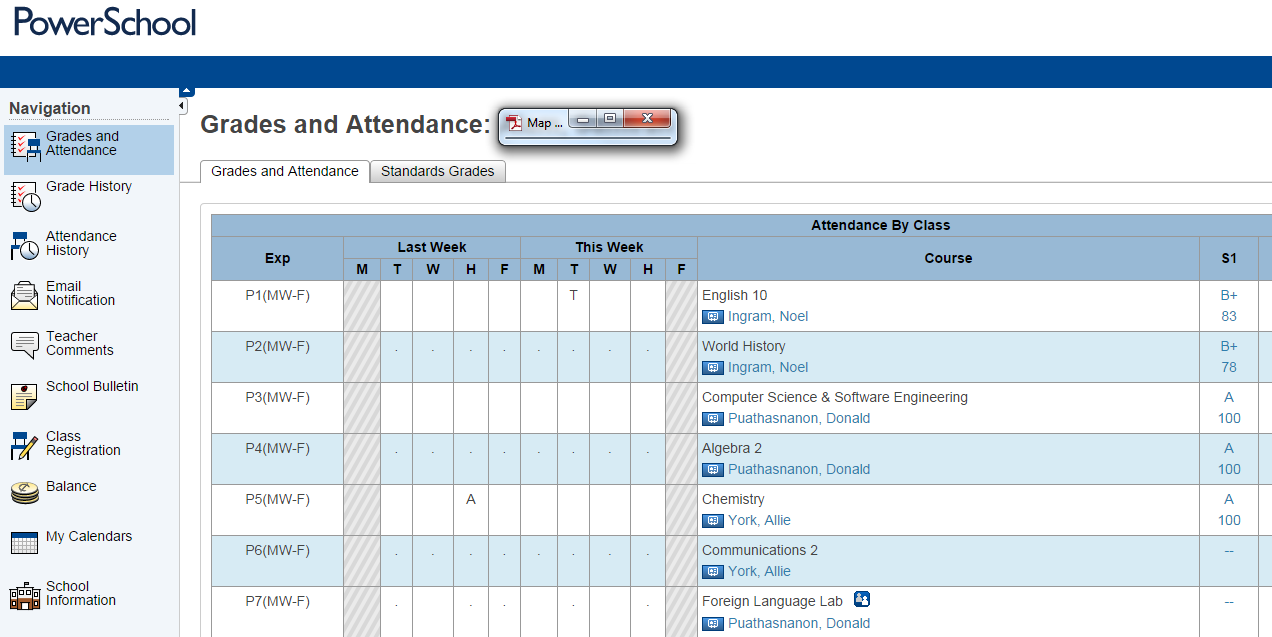 Overall grade
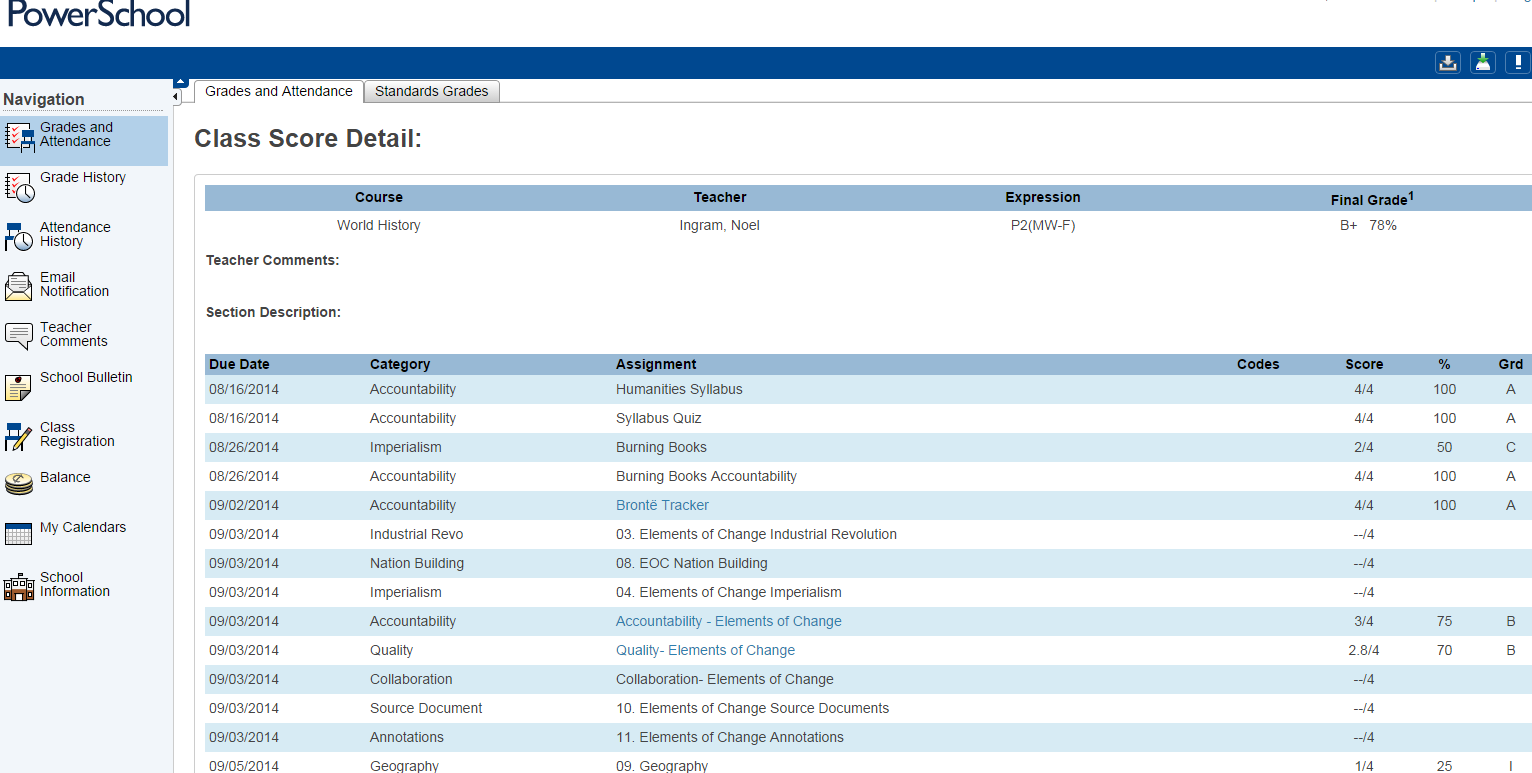 Assignments and grades
“--/4” means the teacher has not yet graded that assignment
“0/4” means an assignment is missing
Scores Are Out of 4!
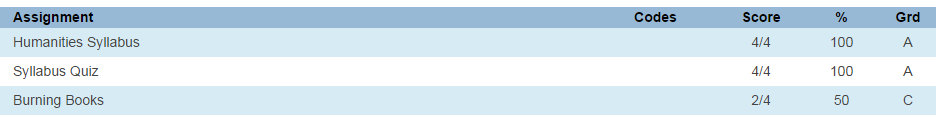 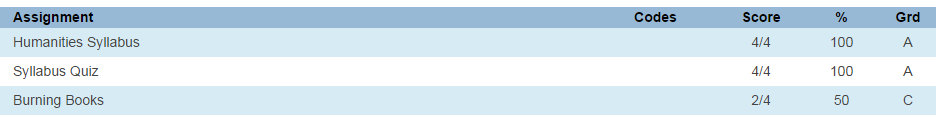 2 out of 4 is a “C”
The percentage is non-traditional, don’t be distracted by that
Overall Percentages are Unfamiliar
Why is 78% a B?
3.12  average is a B
3.12 / 4 = 78%
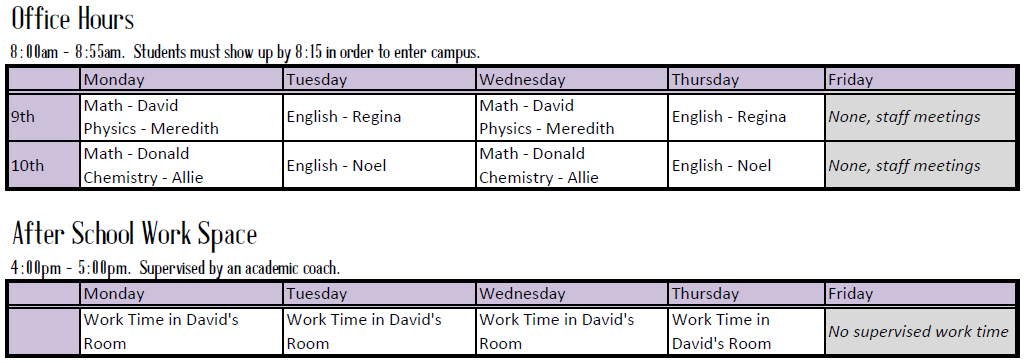